Бюджет для граждан
Исполнение бюджета Приаргунского муниципального округа Забайкальского края за отчетный 2022 год
1. Основные понятия
Муниципальный (местный) бюджет – процесс формирования и расходования бюджетных денежных средств, которые предназначены для обеспечения функций и задач местного самоуправления.
Бюджет Приаргунского муниципального округа Забайкальского края
Бюджетный процесс – деятельность органов местного самоуправления по составлению, рассмотрению проектов бюджетов, утверждению, исполнению бюджетов и контролю за их исполнением
Составление проекта бюджета на очередной финансовый год и будущий период
Рассмотрение проекта бюджета
Утверждение бюджета
Исполнение бюджета
Формирование отчета об исполнении бюджета предыдущего года
Утверждение отчета об исполнении бюджета предыдущего года
Доходы бюджета – денежные средства, поступающие в бюджет.
Налоговые доходы
Неналоговые доходы
Безвозмездные поступления
Формируются за счет налоговых отчислений, имеют законодательно (нормативно) установленные процентные отчисления от налогооблагаемой базы и распределение между бюджетами различного уровня
Формируются за счет неналоговых поступлений, к которым относятся: доходы от использования или продажи имущества, находящегося в муниципальной собственности, сдачи в аренду, штрафы и т.д.
Межбюджетные трансферты: дотации, субсидии, субвенции из федерального и краевого бюджетов и т.д.
Расходы бюджета – выплачиваемые денежные средства, из бюджета.

Виды расходов бюджета:
Общегосударственные вопросы
Национальная безопасность и правоохранительная деятельность
Национальная экономика
Жилищно-коммунальное хозяйство
Охрана окружающей среды
Образование
Культура, кинематография
Социальная политика
Физическая культура и спорт
Средства массовой информации
Обслуживание государственного и муниципального долга
Межбюджетные трансферты общего характера
2. Доходы и расходы бюджета Приаргунского муниципального округа Забайкальского края
Характеристика Приаргунского муниципального округа
2022 г.
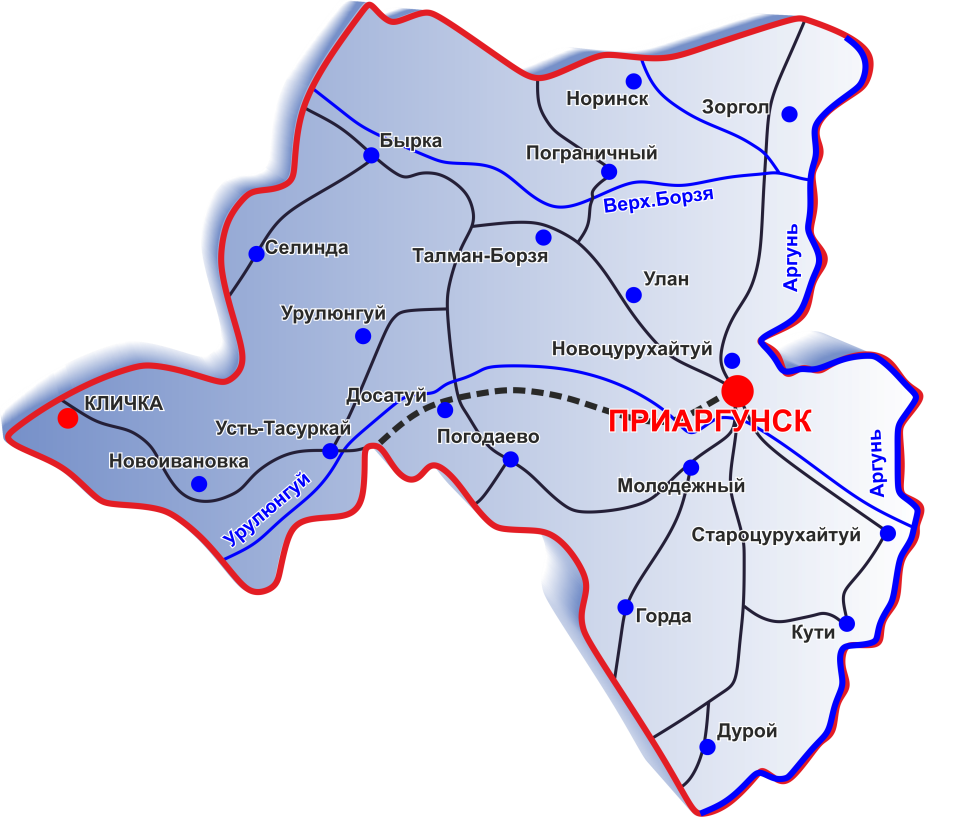 Численность населения округа: 18357 человек
Территория округа: 518,6 км2
2.1. ДОХОДЫ
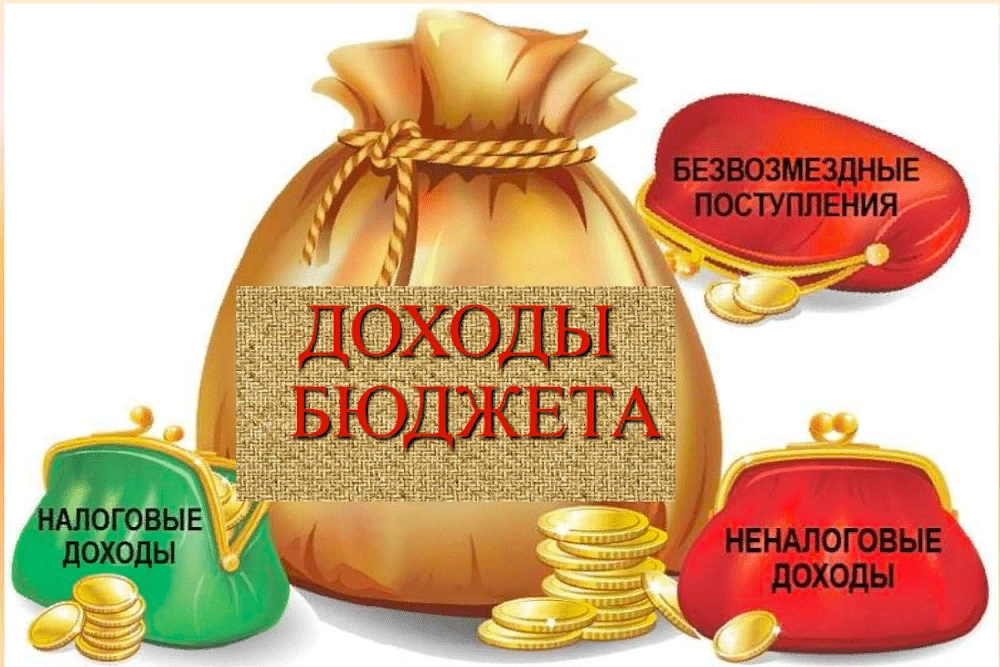 Динамика доходов за период с 2020 г. по 2022 г.
Динамика поступления налоговых и неналоговых доходов в бюджет Приаргунского муниципального округа с 2020 г по 2022 год в сравнении (в тыс.руб.)
Безвозмездные поступления из федерального и краевого бюджетов (в тыс.руб.)
2.2. РАСХОДЫ
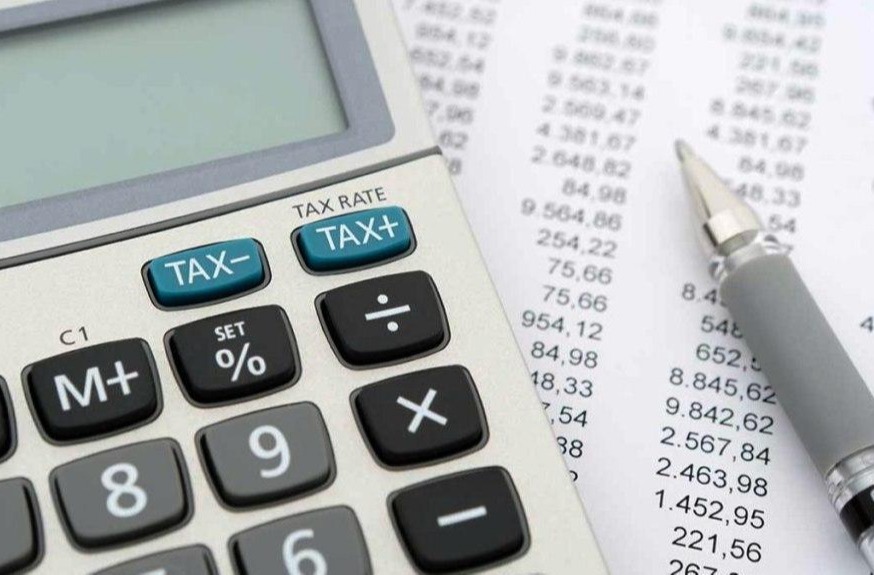 Структура расходов бюджета Приаргунского муниципального округа в 2022 году
Меры социальной поддержки граждан Приаргунского муниципального округа в 2022 году
11 700,1 тыс.руб.
Вознаграждение приемным родителям
Доплата к пенсиям муниципальных служащих
5 797,7 тыс.руб.
301,8 тыс.руб.
Обеспечение льготным питанием школьников 5-11 классов, чьи отцы мобилизованы
78,7 тыс.руб.
Обеспечение бесплатного присмотра и ухода за детьми в детских садах, чьи отцы мобилизованы
Муниципальные программы, реализованные в Приаргунском муниципальном округе в 2022 году
Итоги увеличения доходов бюджета Приаргунского муниципального округа за 2022 год в сравнении с 2021 годом:
Увеличение объема доходов
На 120 622,0 тыс. руб. или на 13,6 %
Увеличение неналоговых поступлений
Увеличение налоговых поступлений
На 3 332,0 тыс. руб. или на 26,7 %
На 34 156,9 тыс. руб. или на 14 %
На 83 133,1 тыс. руб. или на 13,2 %
Увеличение сумм безвозмездных поступлений
Итоги увеличения расходов бюджета Приаргунского муниципального округа за 2022 год в сравнении с 2021 годом:
Увеличение объема расходов
На 129 135,4 тыс. руб. или на 15,6 %
Меры социальной поддержки оказаны на сумму
25 669,6 тыс. руб.
25 669,6 тыс. руб.
Реализовано 11 муниципальных программ на сумму